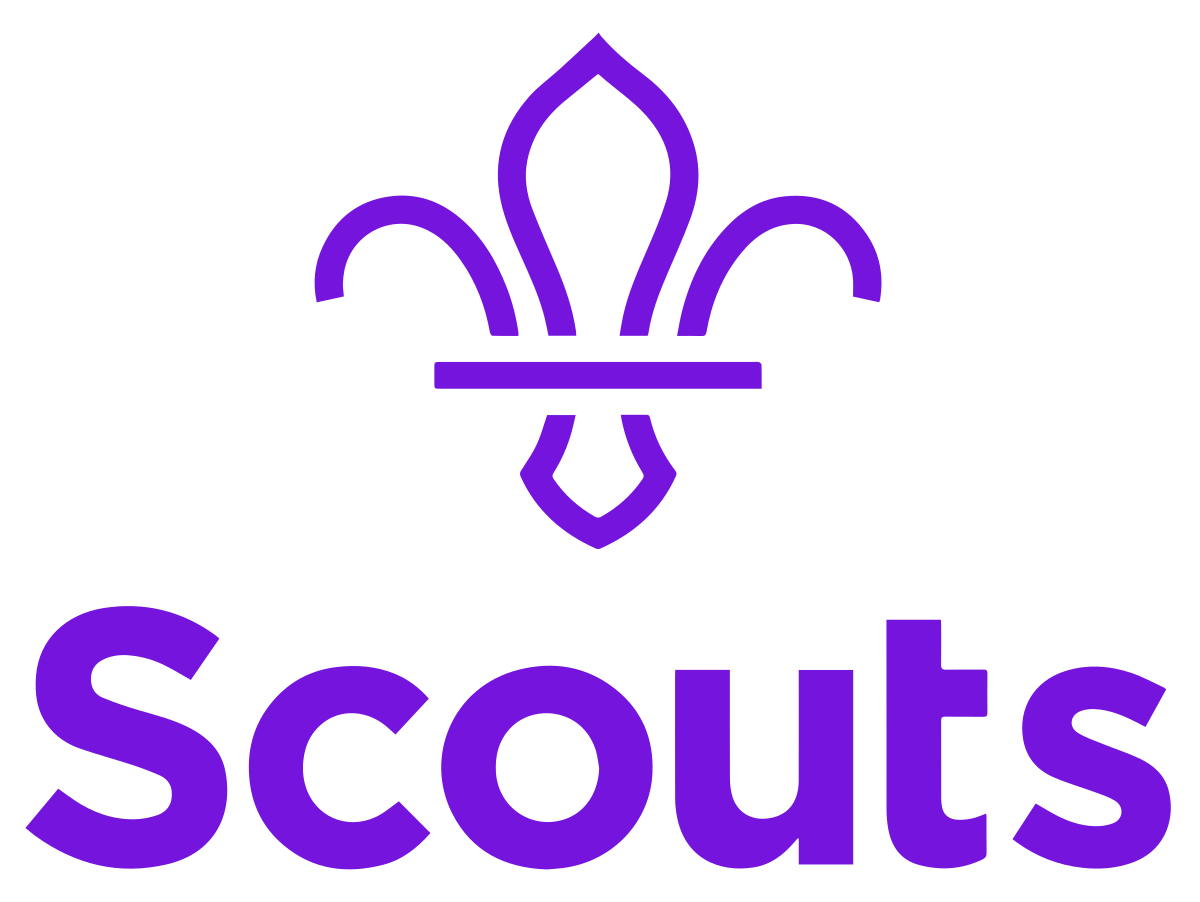 Fitness and Sports evening
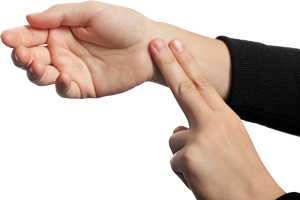 How to take a pulseCount your pulse for 15 seconds and multiply by 4
STOP!
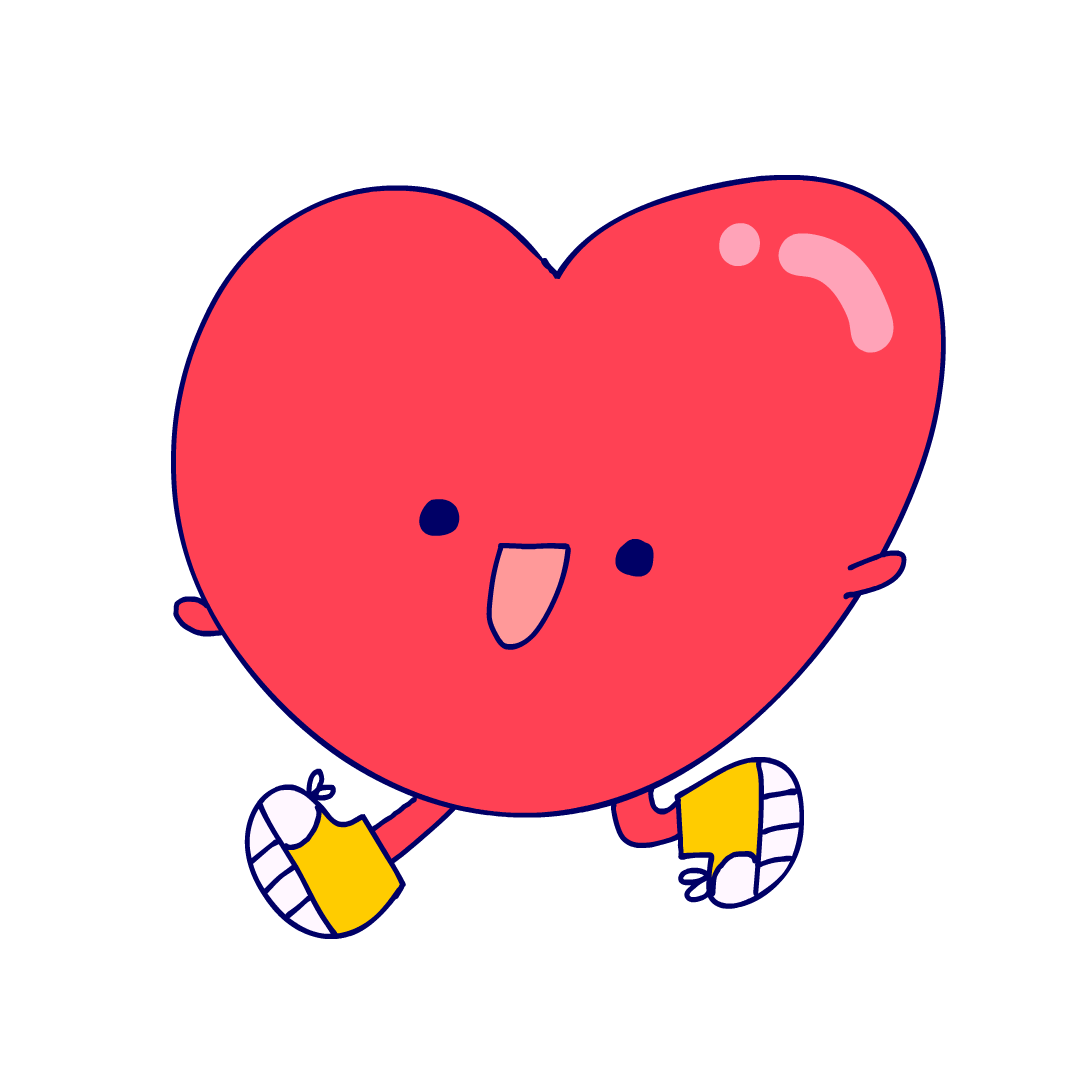 Warm up Time!
Walk on the spot for 30 seconds
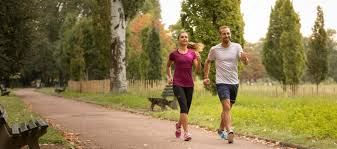 Pretend you have a hula-hoop
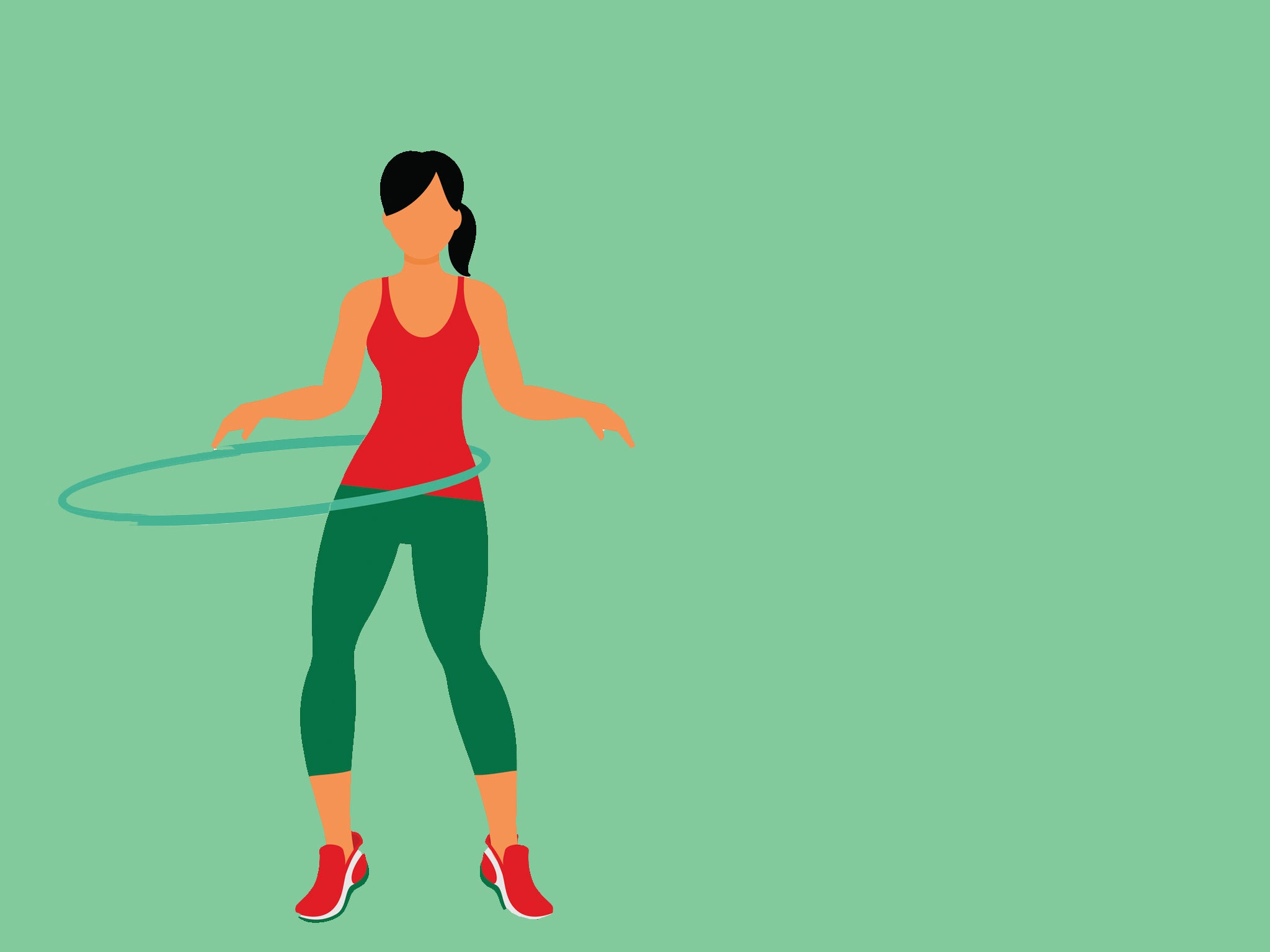 Rotate your arms at the size of a:
Beach ball
Basket ball
Tennis ball
Ping pong ball
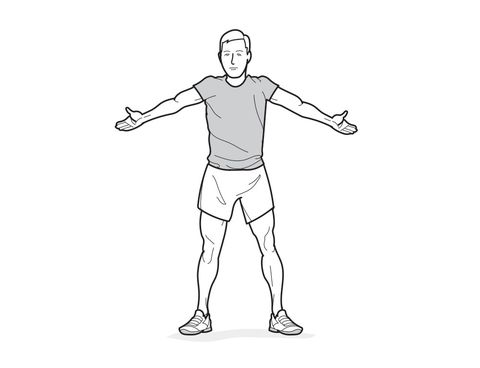 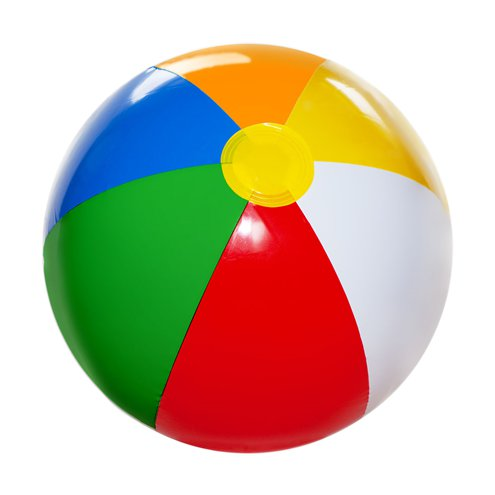 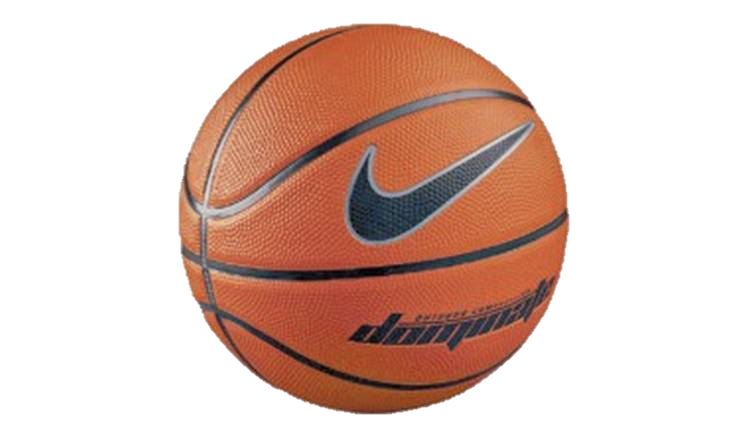 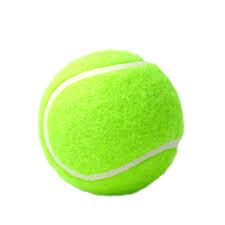 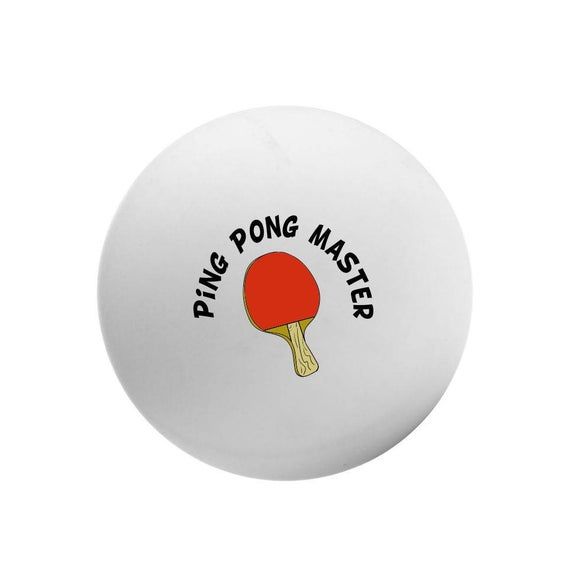 March for 30 seconds
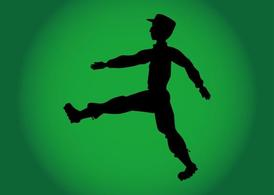 Exercise time
10 Star Jumps
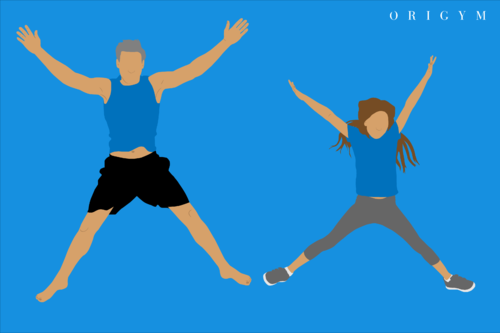 Balance on one leg
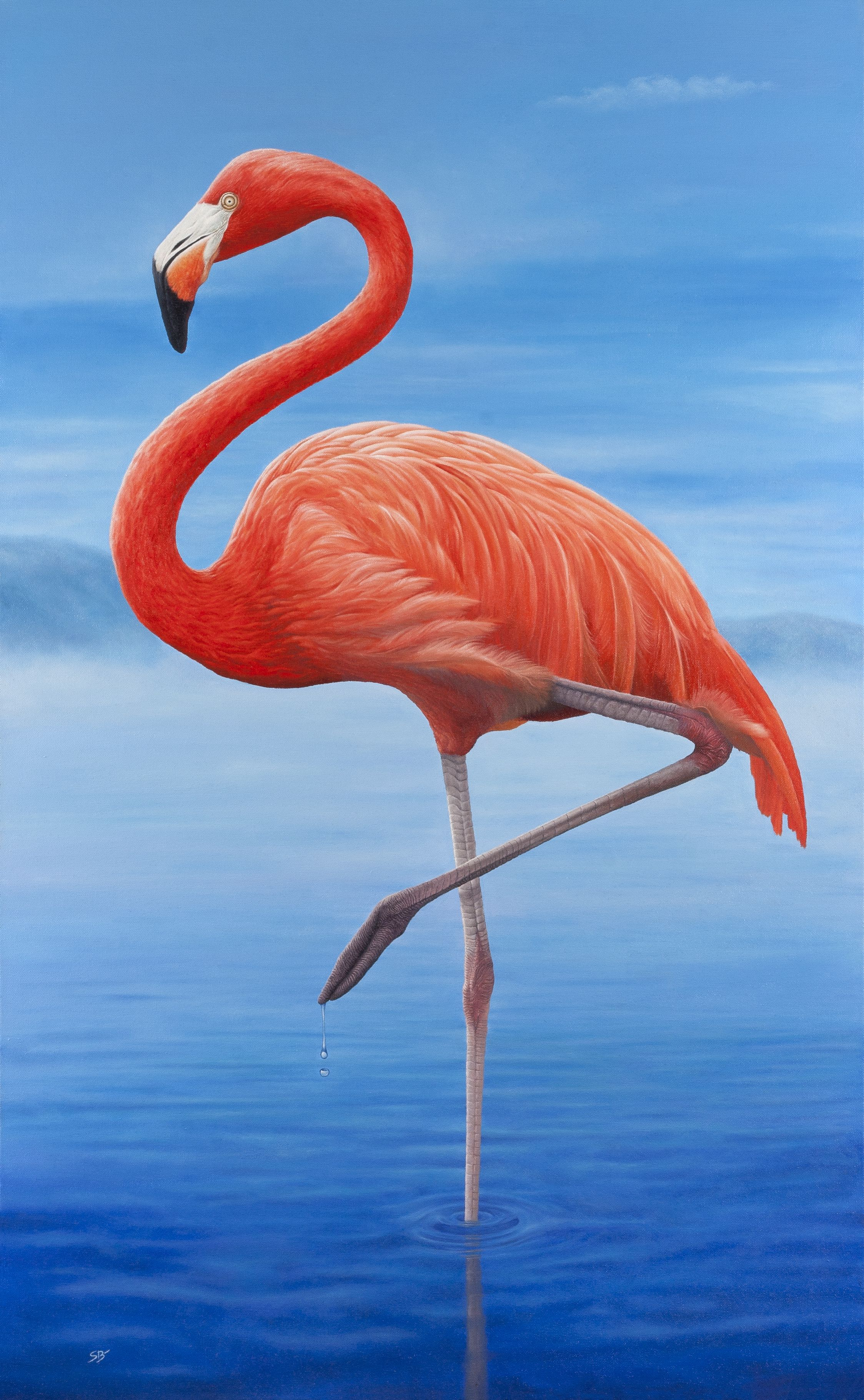 Can you do it with your eyes shut??
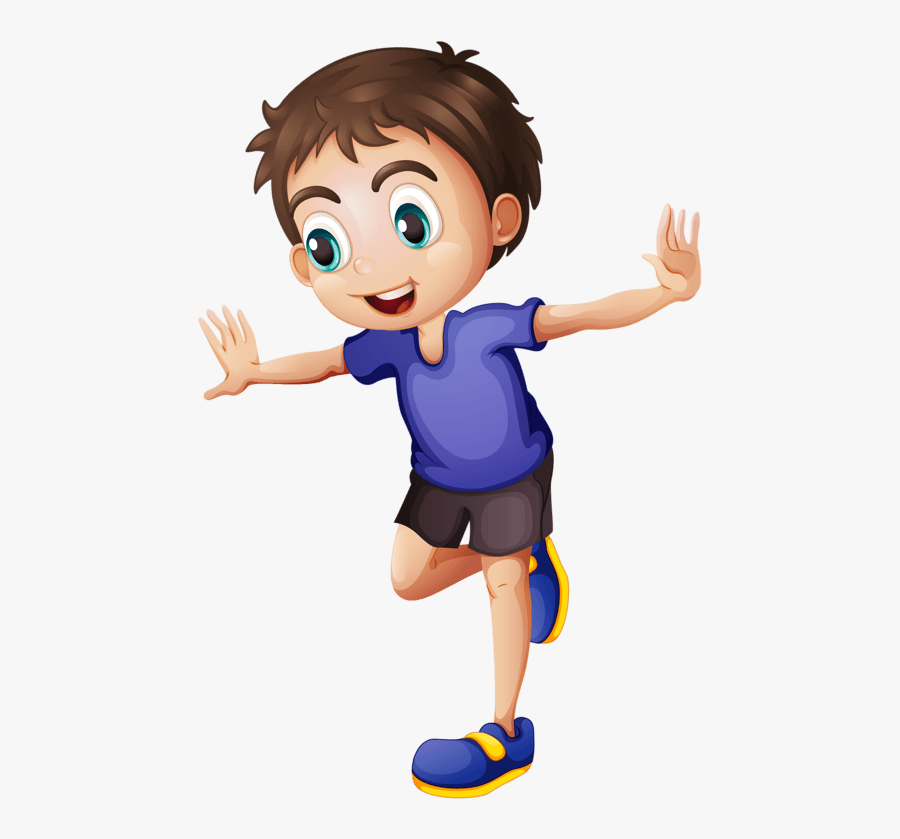 4 Push Ups
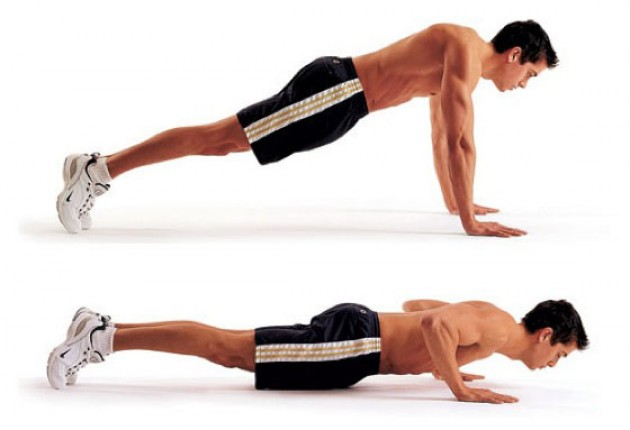 Jog on the spot for a 30 seconds
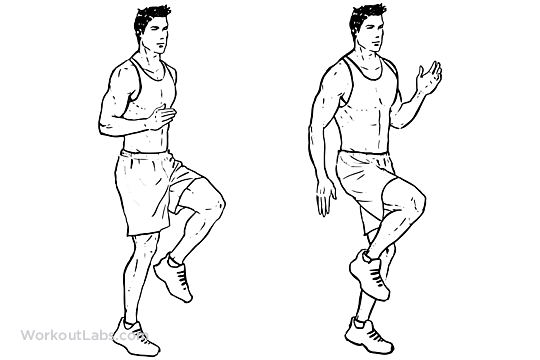 Throw and catch something
Can you throw it and spin round before catching it?
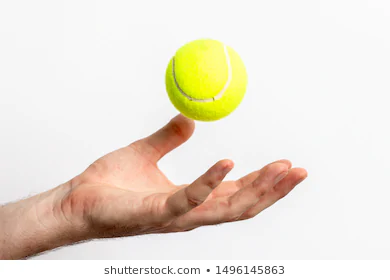 Time to take your pulse again.
STOP!
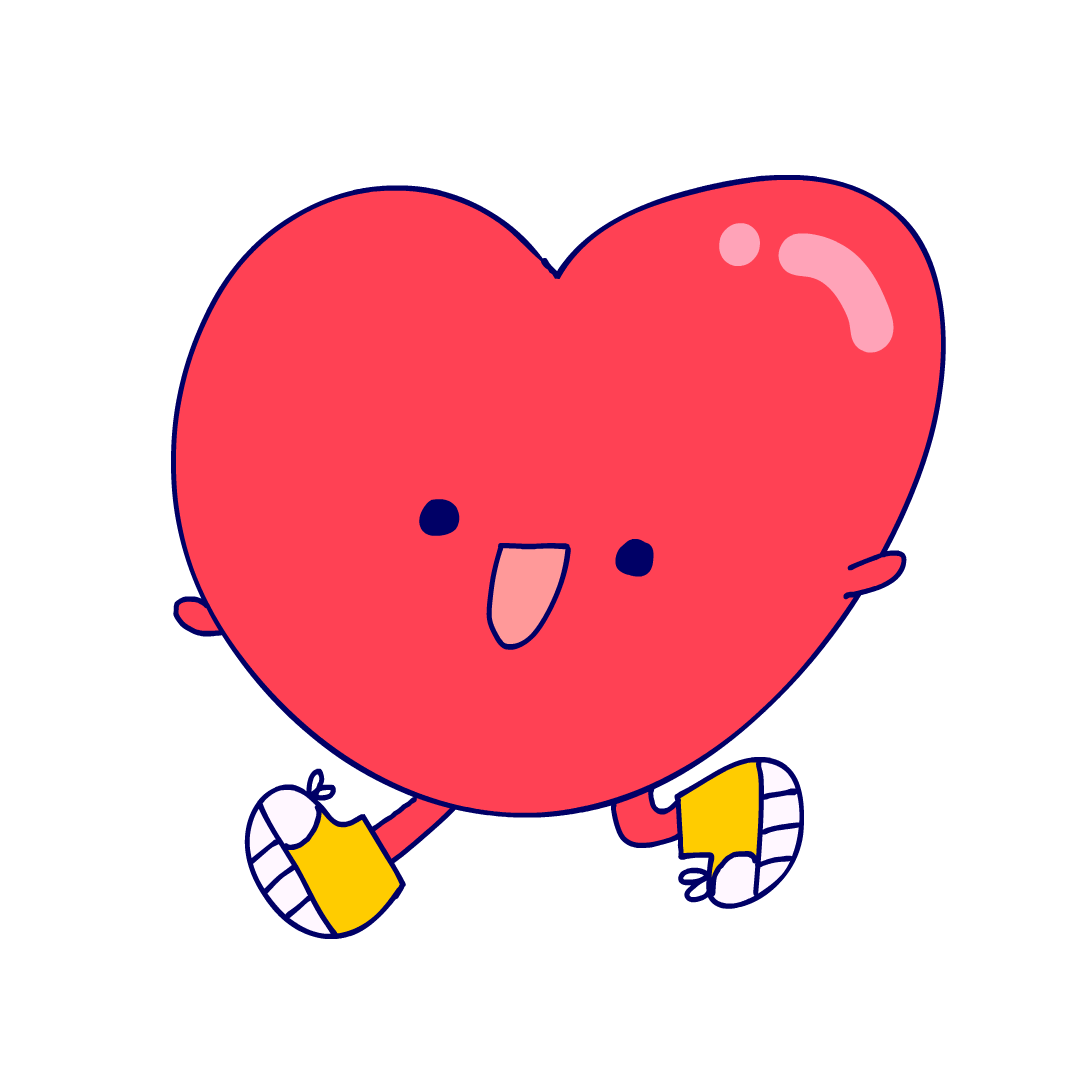 Cool down and stretch
Hold these stretch's for 10 seconds on each side
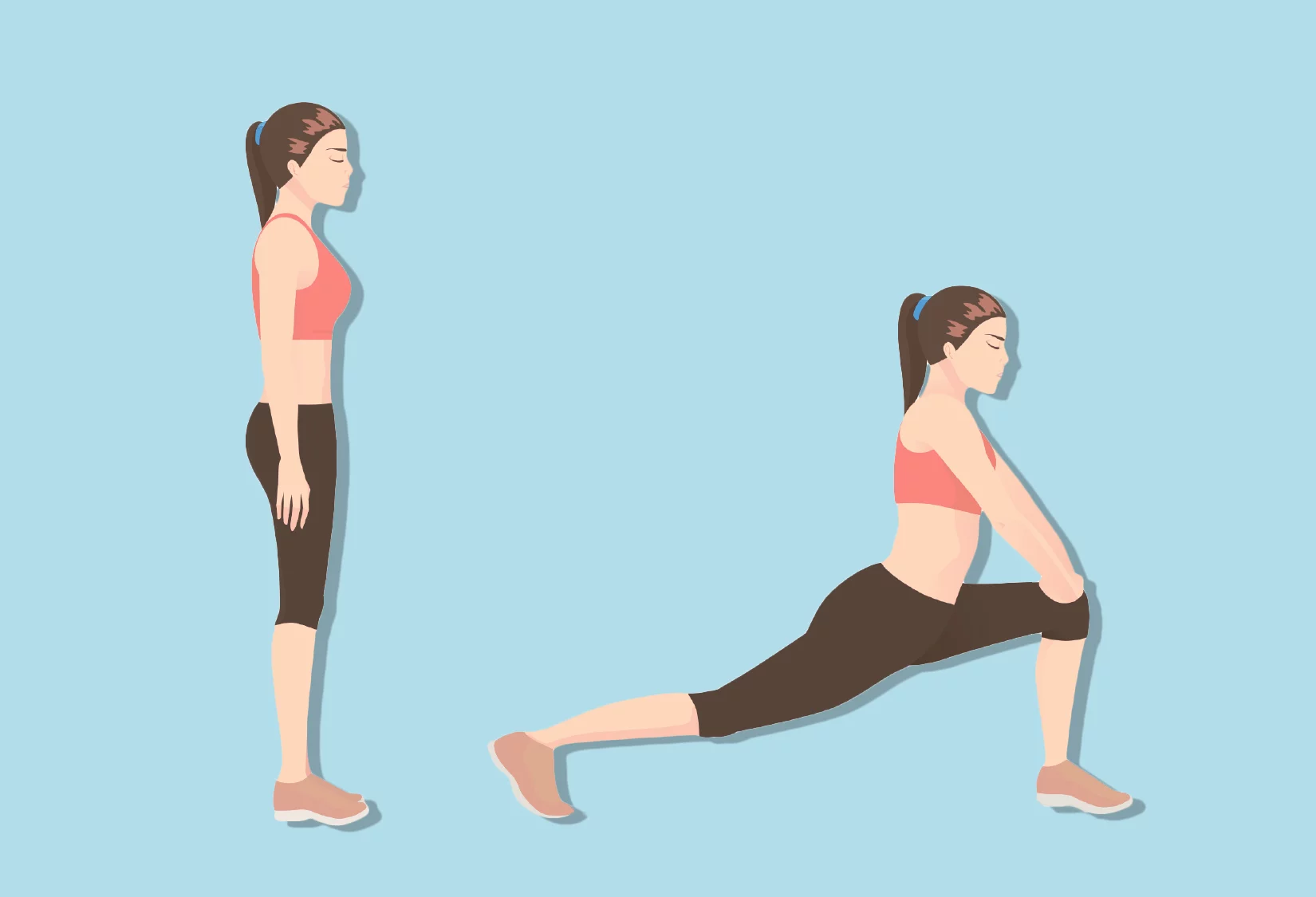 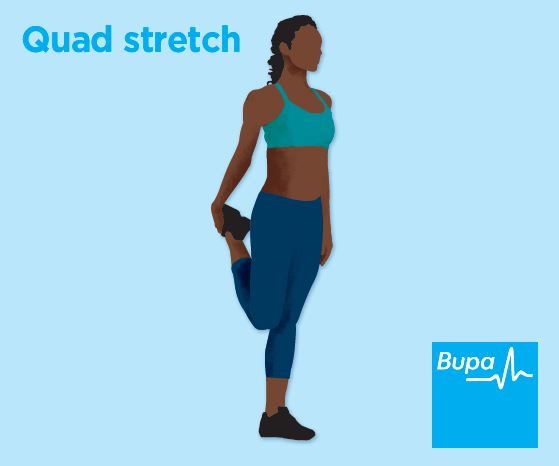 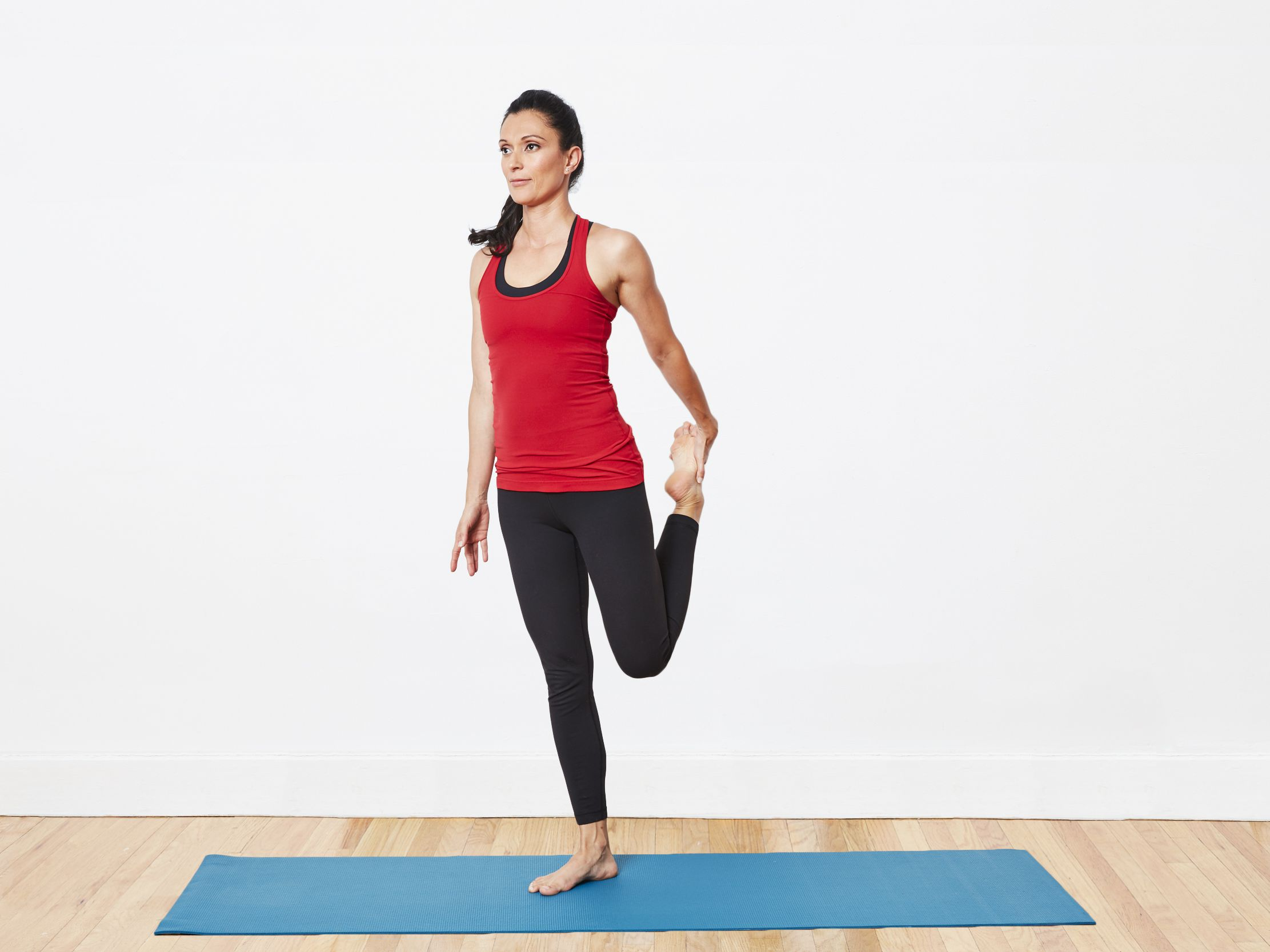 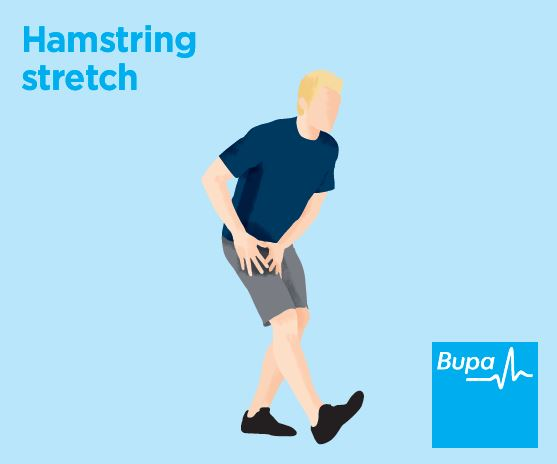 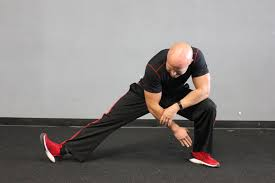 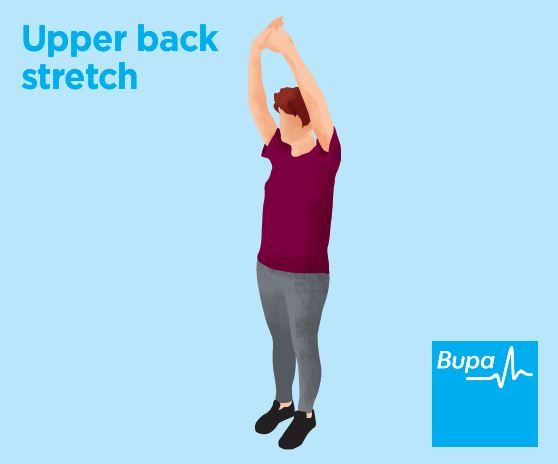 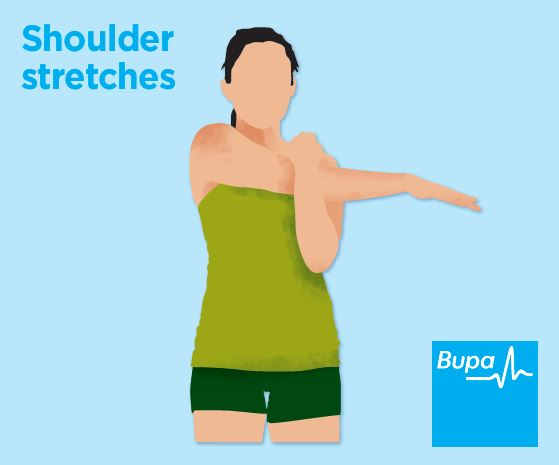 What stretch's do you know?
Time to take your pulse for the last time.
STOP!
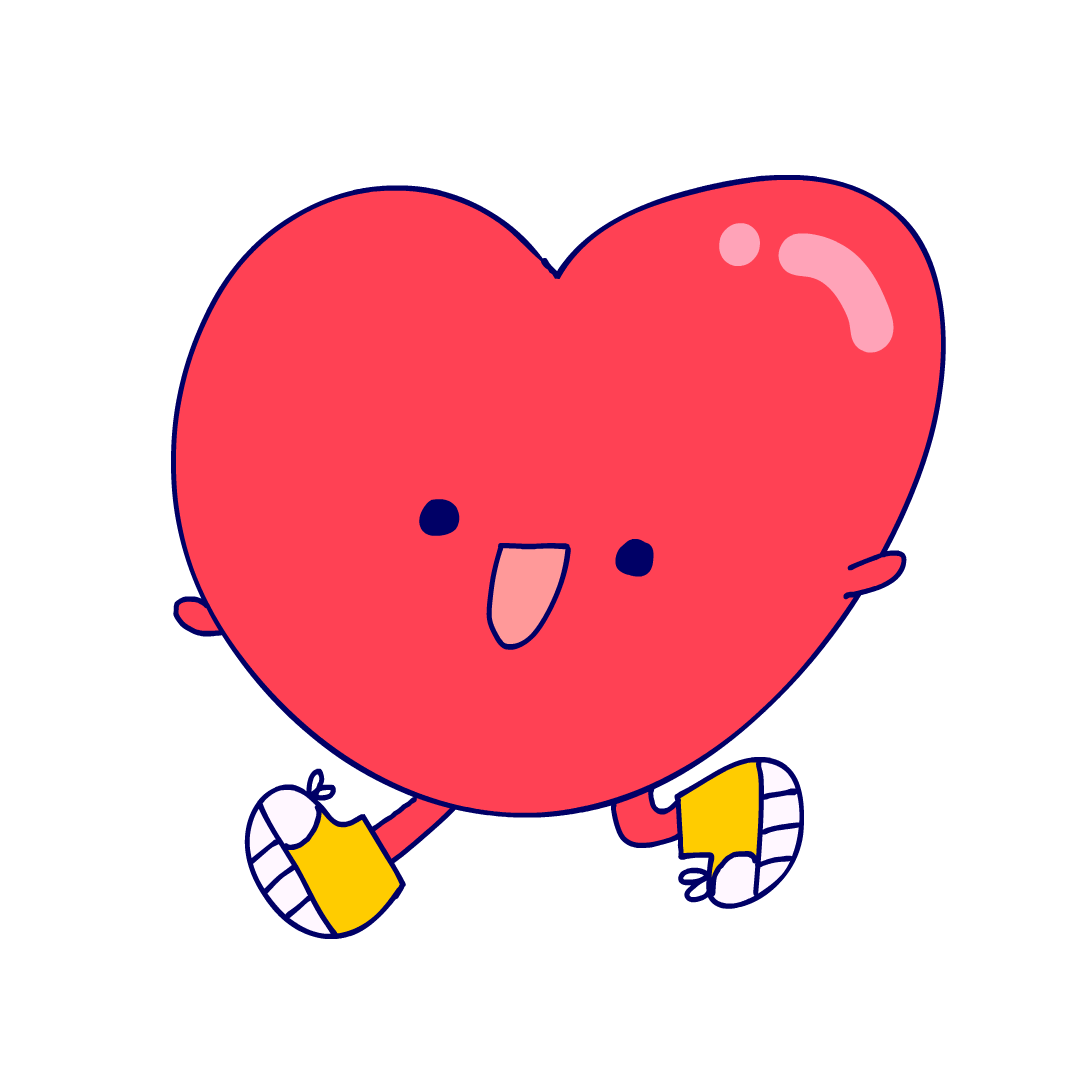